CSE115:Introduction to Biology and Chemistry for Computation
PRESENTED BY-
FAISAL IMRAN
SENIOR LECTURER, CSE, DIU
EMAIL: FAISALIMRAN.CSE@DIU.EDU.BD

MADE BY-
TASLIMA FERDAUS SHUVA
SENIOR LECTURER, CSE,DIU
EMAIL: SHUVA.CSE@DIU.EDU.BD
Lecture Outline
Introduction
Computer for Chemistry
Computer for Biology
Future scopes
Introduction
We live in the era of computers. The word computer comes from the word “compute”, which means, “to calculate”. Despite computing it has many aspects in our life. 
The evolution of computer is still on and the ability of computers to sort, massive amount of data quickly produce useful information for almost any kind of user and makes them essential tool in modern society.
Fields of Computer
Science(e.g. Chemical industry)
Medicine(e.g. Bioinformatics)
Education
Banking
Crime Investigation
Entertainment
And much more
Computers in Chemistry :
There are several scopes of working for computer engineers in chemistry. Such as: 
Computational chemistry
It is the branch of chemistry where computers are used for solving chemical problems related to simulation. It uses the methods of theoretical chemistry, incorporated into computer programs, to calculate the structures and properties of molecules, groups of molecules and solids.
[Speaker Notes: Computational chemistry.]
Visual Models & Packages
Many self-sufficient computational chemistry software packages exist. Some include many methods covering a wide range, while others concentrate on a very specific range or even on one method. 
For example: 
For drawing packages -ISIS/Draw by MDL Information Systems 
For modelling packages such as ArgusLab 
These software packages allow you to create your own molecular-structure
Applications of computer for chemistry in Industry
DCS (distributed control system)
A distributed control system (DCS) is a computerized control system for a process or plant usually with many control loops.

Chromatography
Chromatography is an analytical technique commonly used for separating a mixture of chemical substances into its individual components.
Computers in Biology :
Computer has worked wonderfully in Medical science and biology. There are numerous of fields in biology where computer has successfully proved it’s, existence
The field of science in which biology, computer science and information technology merge into a single discipline
Biologists 
collect molecular data: 
DNA & Protein sequences,
gene expression, etc.
Bioinformaticians
Study biological questions by analyzing molecular data
Computer scientists 
(+Mathematicians, Statisticians, etc.)
Develop tools, softwares, algorithms to store and analyze the data.
‹#›
Computers in Biology
DNA sequencing
Sequence Alignment
Gene duplication 
DNA database searching
Gene Therapy
Drug development
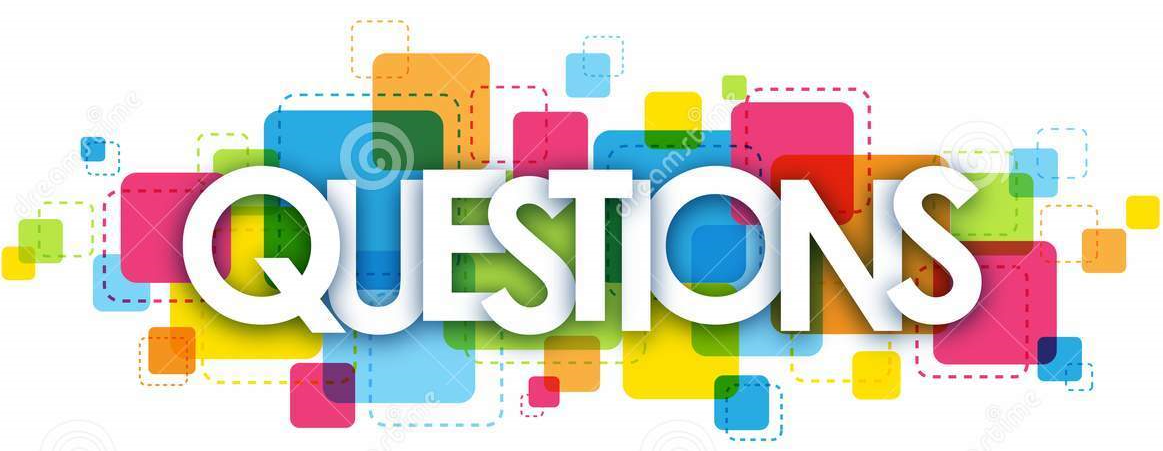